Unit 6
The “Roaring Twenties”
Adjusting to the Peace 1919-1921
Adjusting to the Peace 1919-1921
America returned to foreign policy of isolationism
Immediately after the war, Americans experienced a temporary recession as businesses  adjusted from a wartime to a peacetime economy
Adjusting to the Peace 1919-1921
Red Scare
Americans were frightened by the triumph of Bolsheviks & Communism in Russia led to Red Scare in USA
Fear of Communist Revolutions in US
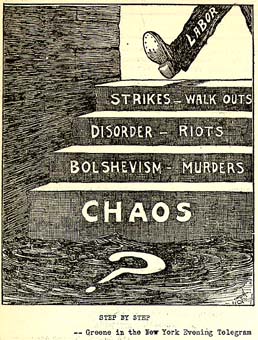 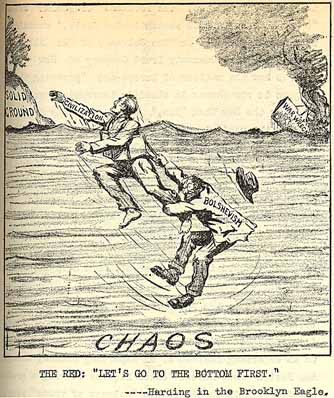 Adjusting to the Peace 1919-1921
Palmer Raids—Attorney General Palmer arrested thousands of suspects and deported them
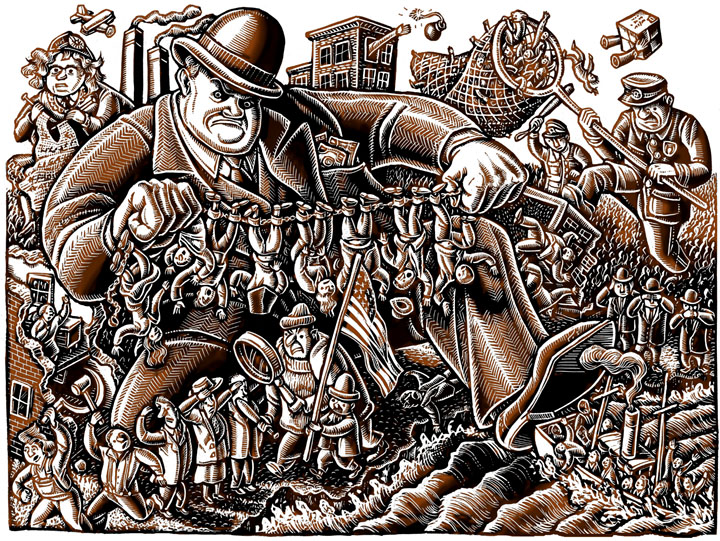 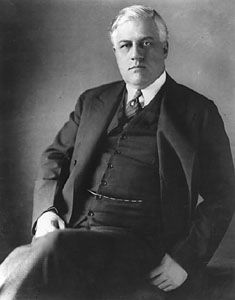 Adjusting to the Peace 1919-1921
Trial of Sacco & Vanzetti
Nicola Sacco and Bartolomeo Vanzetti—convicted and executed of a robbery in part because of the hysteria against foreigners
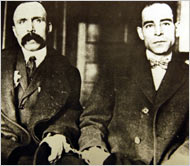 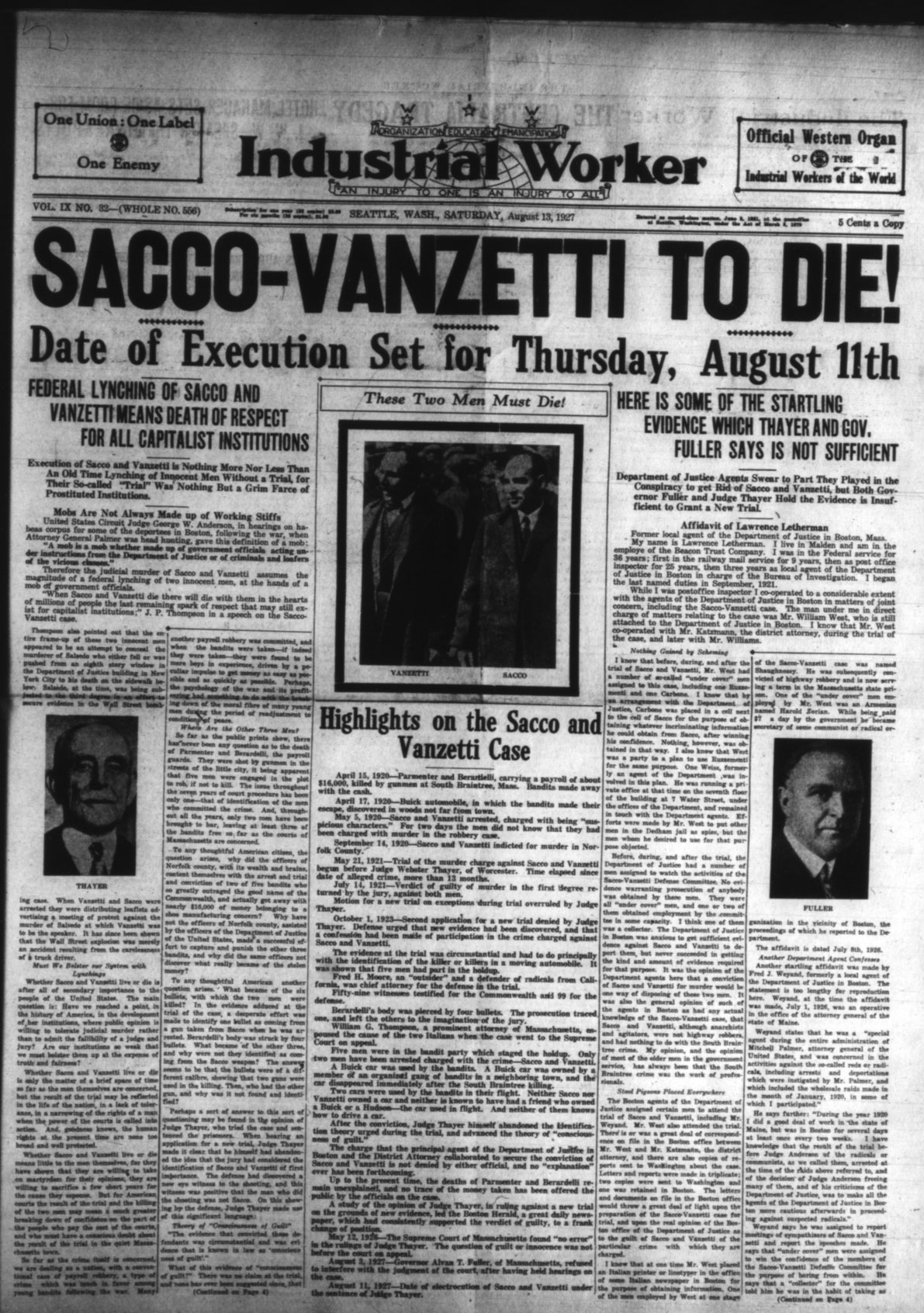 Sacco and Vanzetti
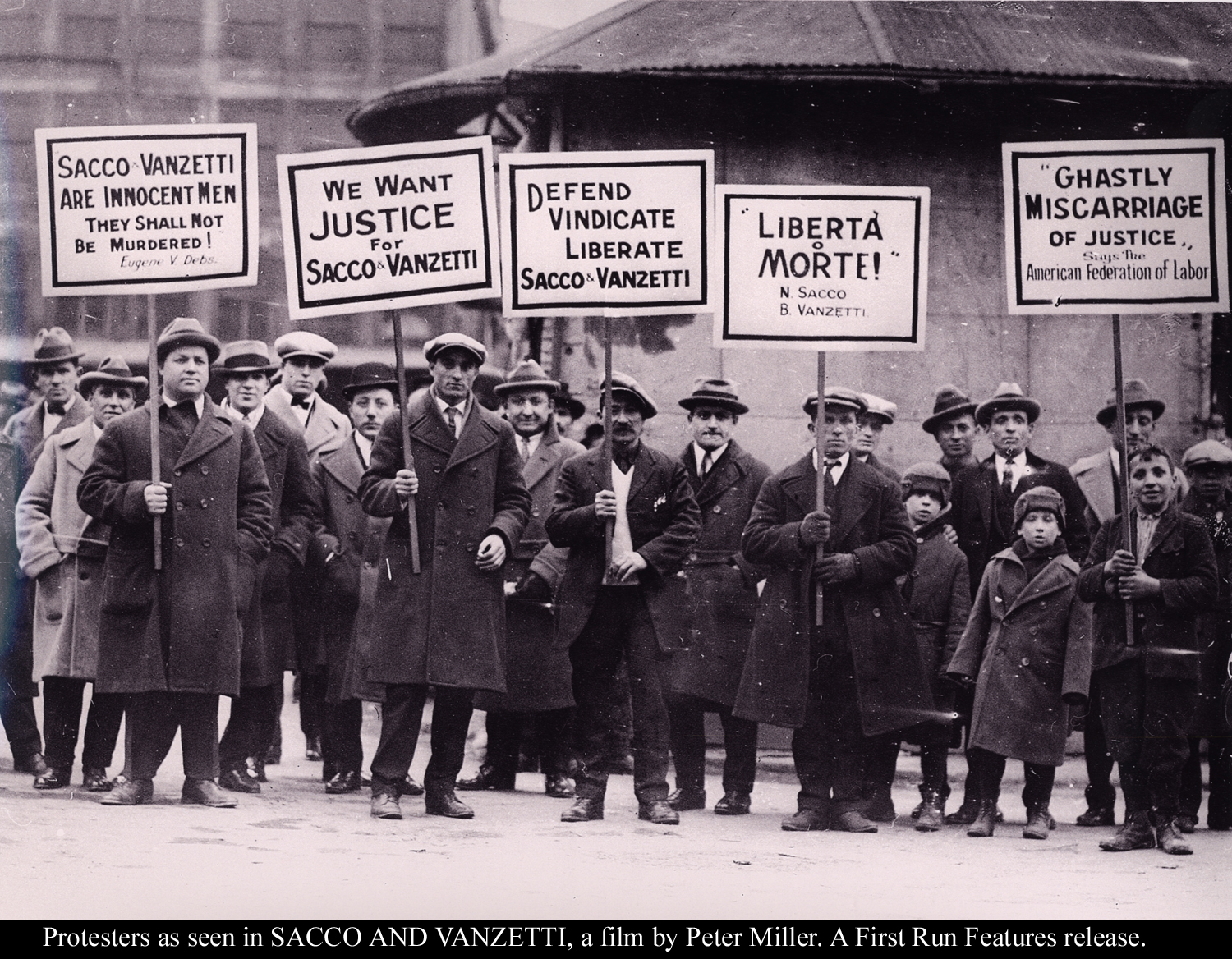 The case of Sacco and Vanzetti symbolized Americas fear of immigrants, communists and anarchists
Adjusting to the Peace 1919-1921
Rise of Nativism and Racism
Nativism and racism were also on the rise as US retreats into a traditional isolationist foreign policy
Distrust of Foreigners (White Protestant American superiority)
Rise of the KKK (Hostile to Jews, Catholics, immigrants and African Americans) (Ku Klux Klan)
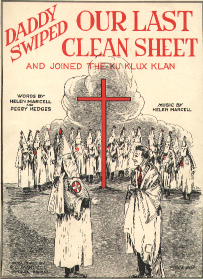 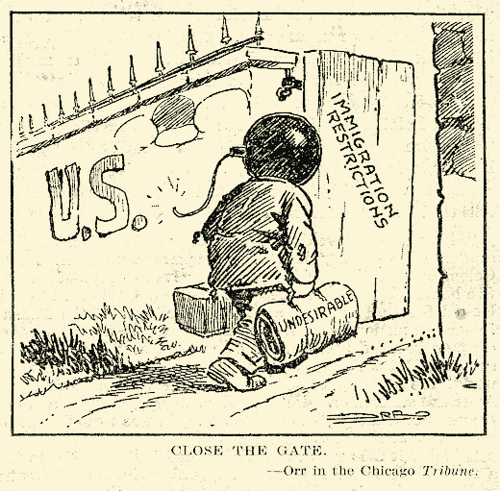 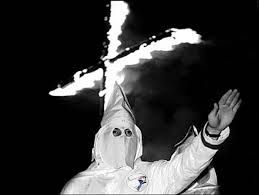 Three Republican Presidents: Harding, Coolidge, Hoover
Unit 6 The 1920’s
Three Republican Presidents: Harding, Coolidge, Hoover
Policies favoring business
Lower taxes on corporations (lower taxes for the rich & corporations, shifts to middle class)
High protective tariffs (Hawley-Smoot Tariff—highest tariff in US history, used to keep foreign goods out)
lax enforcement of Antitrust laws and regulations (allowed to merge without govt regulation)
Three Republican Presidents:Harding
The Harding Administration 1921-1923
Sought a “Return to Normalcy” after WWI (emphasis on domestic policy & economic prosperity in US)
 Administration beset by corruption with various scandals 
Teapot Dome Scandal--leased govt land rich in oil to business friends for a bribe
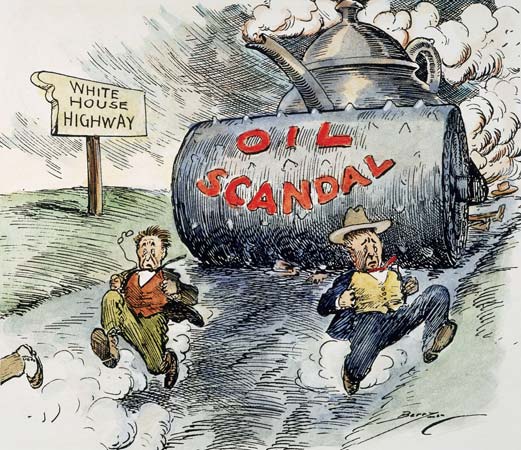 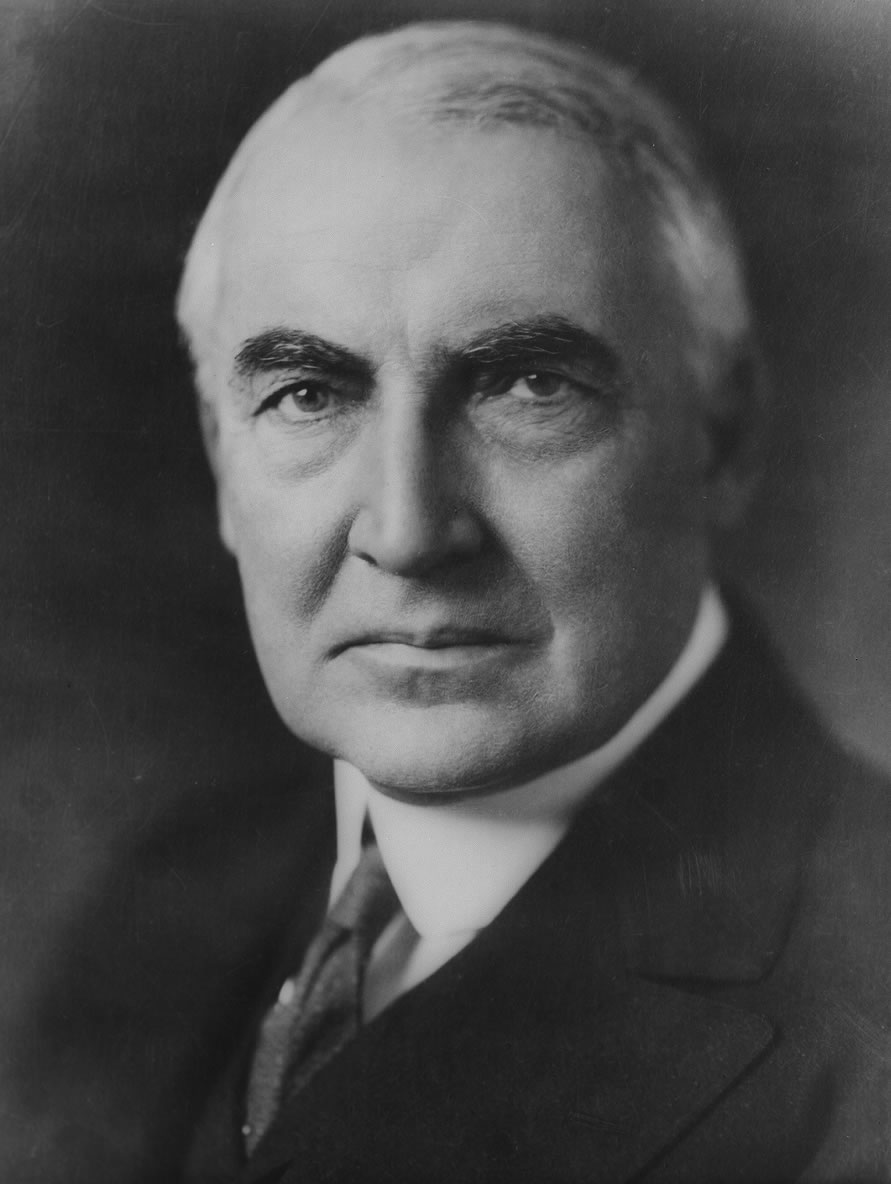 Three Republican Presidents:Coolidge
The Coolidge Administration 1923-1929
No right to strike against the public safety (Police strike of 1919)
Believed business of America is business
Strong pro business policies
Allowed large business expansion
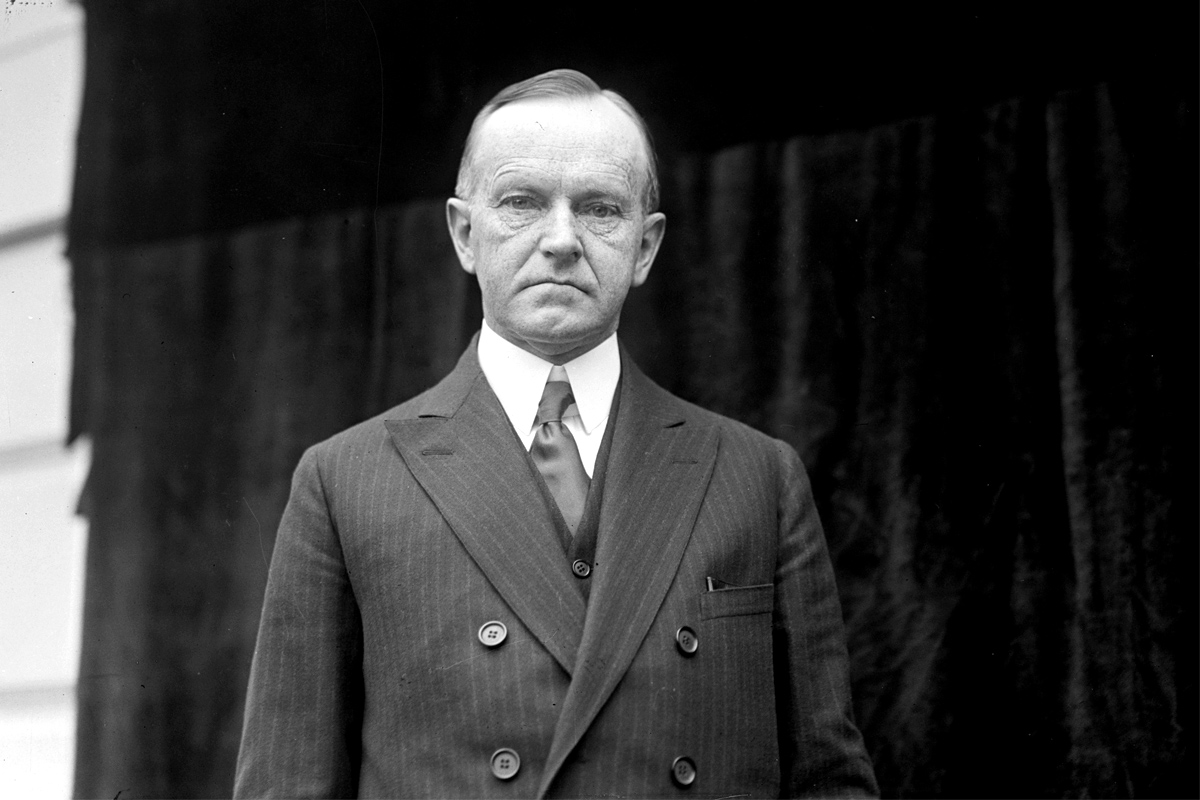 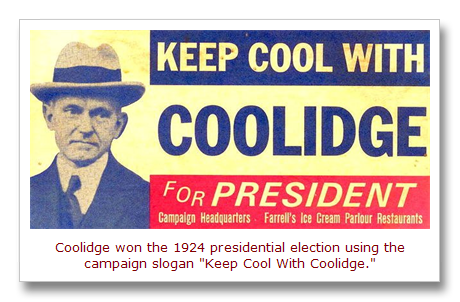 Three Republican Presidents:Hoover
The Hoover Administration 1929-1933
Engineer who organized food production in World War I
Secretary of Commerce
As president predicted an end to poverty which helped get him elected
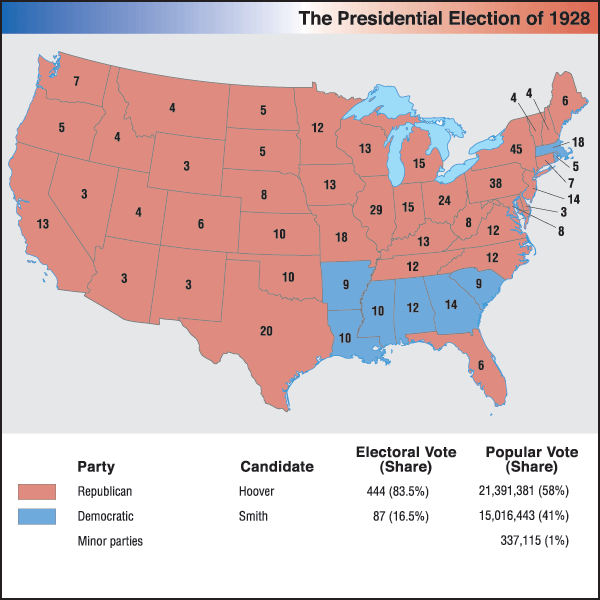 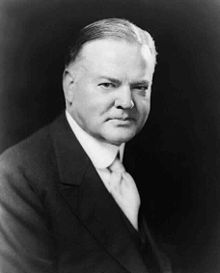 Three Republican Presidents:Hoover
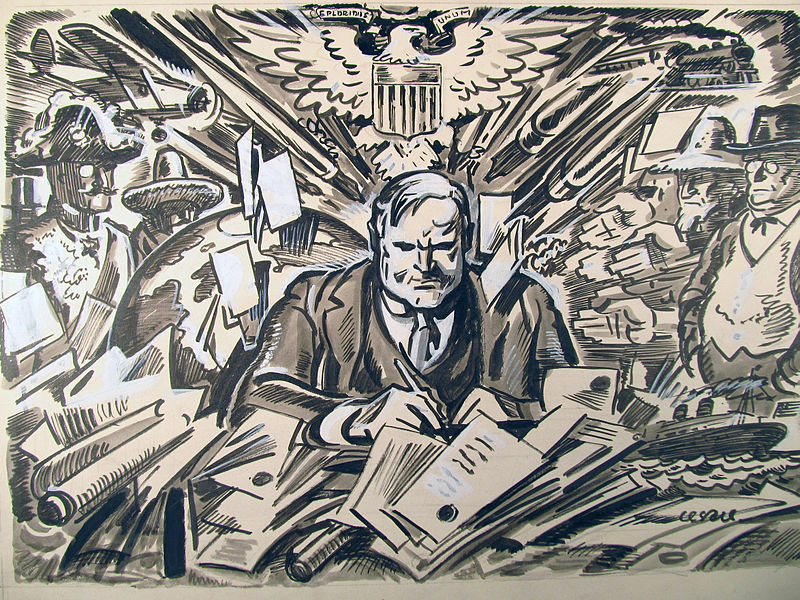 Believed in “rugged individualism” spirit that made US a great nation (equal opportunity, free education, will to succeed)
Strongly Pro business (raised US standard of living)
Felt that govt interference in the economy should be minimal (cause corruption & extinguish opportunity)
OTD
1. Which president wanted a ‘return to normalcy’?2. Which president became president because he was VP to a president that died in office?
3. Which president’s term was full of scandal (tea pot dome)?
4. what is a distrust of foreigners?
5. What is the name of the ‘hate group’ that disliked Jews and Catholics?
6. What do we call the fear of communism in the 1920s?
Reasons for Prosperity of the 1920’s
Unit 6 The “Roaring Twenties”
Reasons for Prosperity of the 1920’s
The Rise of the Automobile
Cars allowed greater mobility to people (vacations, suburbs, schooling)
Stimulated other industries (gas, rubber, steel)
Single most important factor for prosperity of 1920’s
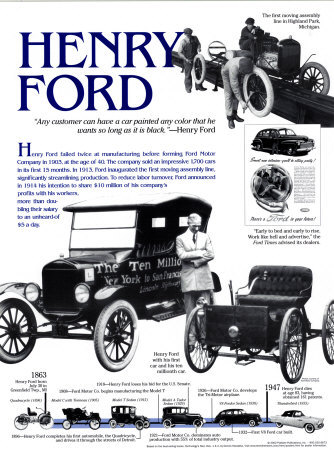 Reasons for Prosperity of the 1920’s
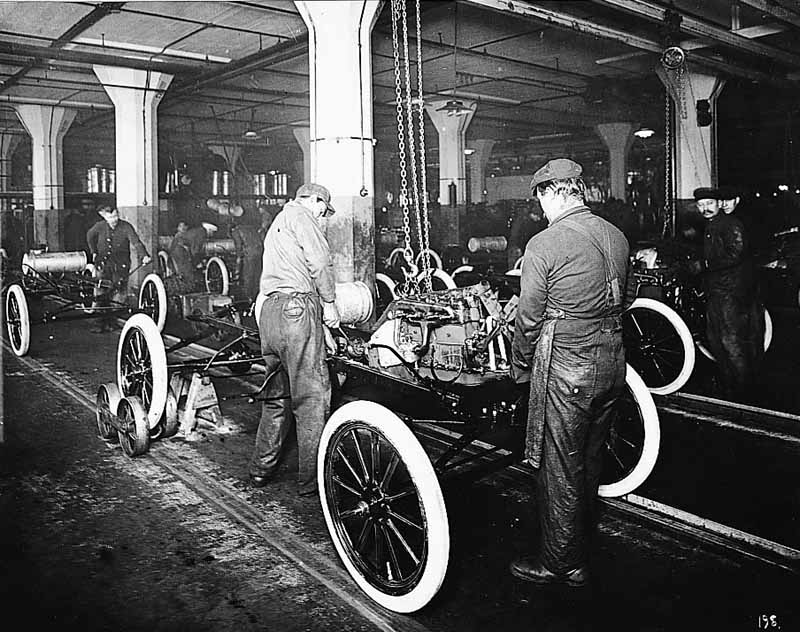 Henry Ford—early auto manufacturer who pioneered new production techniques such as assembly line to lower car prices and bring car ownership within reach of most Americans
Model T priced at under $300 per car, allowed everyone to afford a car
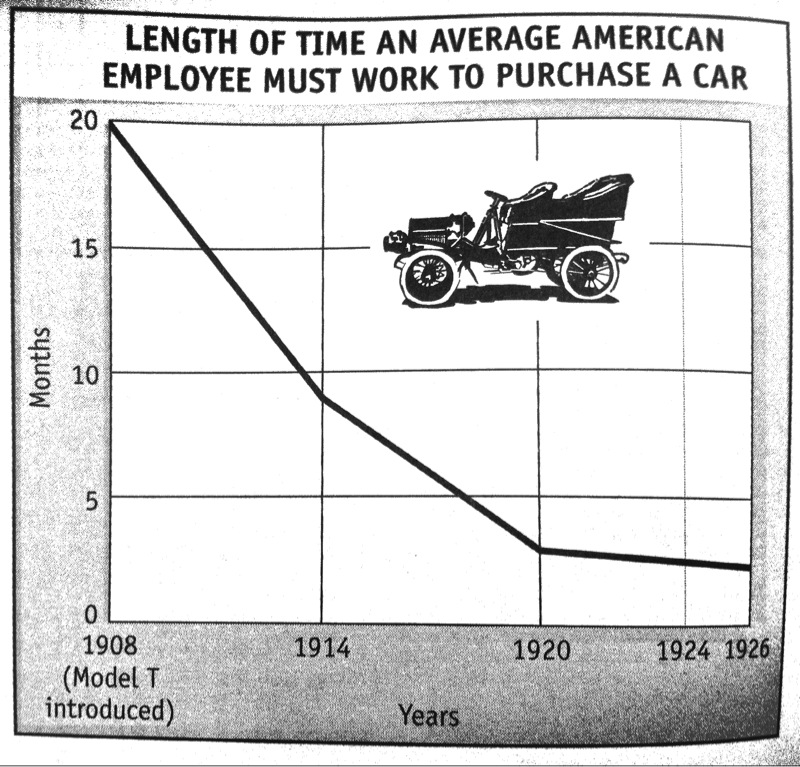 Reasons for Prosperity of the 1920’s
New Industries
Electricity and electrical appliances stimulate economy:
 radio
motion picture
vacuum cleaners
Created new jobs and changed the way Americans lived
Reasons for Prosperity of the 1920’s
More Efficient Production Techniques
Assembly line
Standardized parts
Conveyer belt
Increased efficiency and production speed, did away with skilled workers
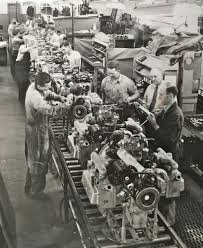 Reasons for Prosperity of the 1920’s
Aviation
Glenn Curtiss—aviation pioneer who developed airplanes that landed on water
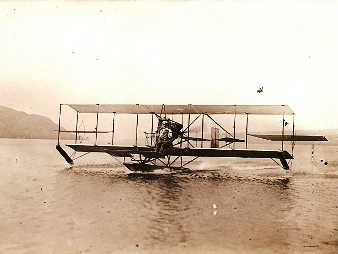 Emergence of New values in the 1920’s
Rise of Popular new Heroes
More leisure time in 1920’s leads to greater need for entertainment and heroes to identify with
Charles Lindbergh-first person to fly solo across the Atlantic ocean
 Became an international hero
Sports stars like Babe Ruth and Jack Dempsey serve as role models
Reasons for Prosperity of the 1920’s
Age of Mass Consumption
Advertising stimulated demand (higher wages and leisure time lead to mass purchasing)
Retailers introduced installment buying & buying on credit
Reasons for Prosperity of the 1920’s
Speculation Boom & Uneven Prosperity
Corporate profits led stock prices to rise
Many Americans began to speculate in the stock market and real estate in the hopes of getting rich
Top 1% controlled almost 50% of wealth in US
Many historians believe the mass-production of automobiles was the most important factor in the prosperity of the 20s.  Do you agree?  Explain your answer
Did the use of buying on credit make the economy fragile?  Explain.
Recreate the Factors of Prosperity graphic organizer on pg 183 of Jarrett book and fill in.
Those who were not so prosperous: immigration and eugenics
Reasons for Prosperity
Cultural Values in Conflict in the 1920’s (Attempts to Preserve Traditional Values)
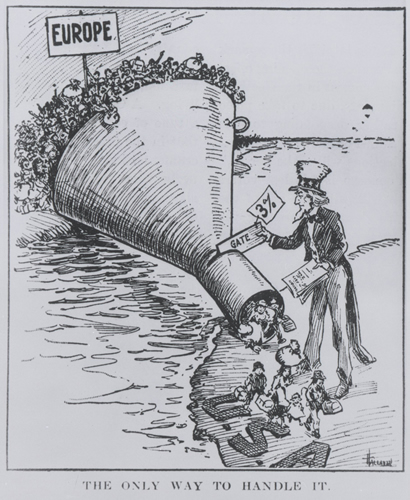 New Restrictions on Immigration
Growth in Nativist sentiment
Immigration acts of 1921, 1924, 1929, used to keep out immigrants from Southern & Eastern Europe
 establish immigrant quotas for the 1st time
Cultural Values in Conflict in the 1920’s (Attempts to Preserve Traditional Values)
Eugenics
advocated improvement by breeding (superior race)
promote superior genetic characteristics and Social Darwinism
Used to advocate reducing immigration, forced sterilization, segregation, and marriage restrictions
Eugenics
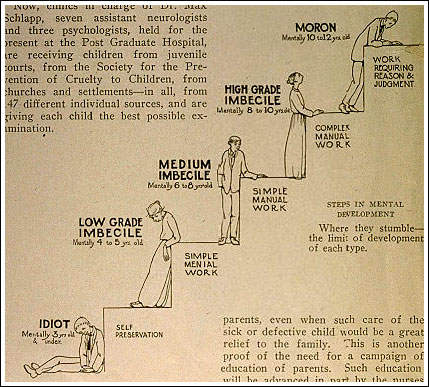 Harlem Renaissance, The Great Migration, and the Lost Generation
Emergence of New values
Emergence of New values in the 1920’s
Tin Pan Alley
Located in NYC
Emergence of new form of American Popular music (blues, jazz, ragtime mixed together)
Led to new song writers and new need to play songs at home
Emergence of New values in the 1920’s
Youth and Lost Generation
Rejected desire for material wealth
Influenced by brutality of WWI, felt that US had become materialistic and lacked spirituality
Emergence of New values in the 1920’s
Sinclair Lewis ridiculed American hypocrisy in his books Main Street & Babbitt
F. Scott Fitzgerald—his works such as The Great Gatsby, captured the spirit of the Jazz Age and depicted the lifestyles of the young and materialistic rich in the 1920’s
 Ernest Hemingway—wrote about experiences of WWI and the strength of youth in A Farewell to Arms and The Sun also Rises
Emergence of New values in the 1920’s
The Great Migration
Millions of African Americans leave the south and migrate to northern and Midwestern cities during and after WWI
Went to look for jobs in industry and to escape racism
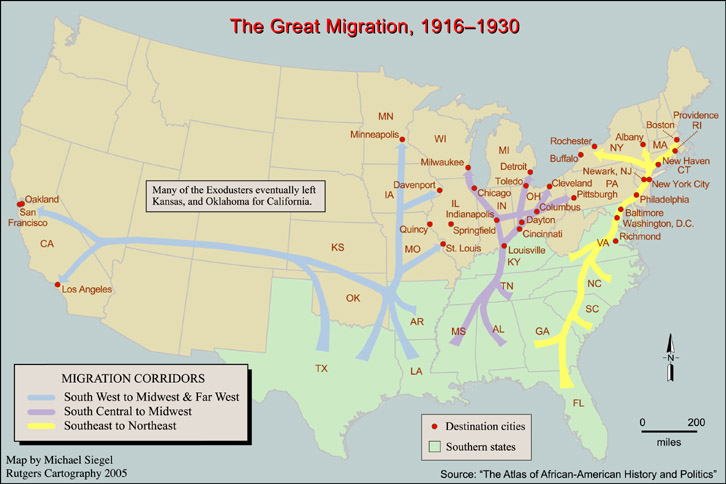 Emergence of New values in the 1920’s
The Harlem Renaissance
Began with the Rise of Jazz music
Led to new optimism and growth of African American culture
 Harlem, New York became cultural center of the Harlem Renaissance
Emergence of New values in the 1920’s
Langston Hughes (Poet and Novelist)—wrote about pride in black heritage and attacked racism 
Alain Locke: Black Historian who collected works of Harlem Renaissance
Zora Hurston: wrote Their Eyes Watching God 
All celebrated black culture and value through their works
Langston Hughes
Song for a Dark Girl

Way Down South in Dixie 
 (Break the heart of me) 
They hung my black young lover 
 To a cross roads tree.

Way Down South in Dixie 
 (Bruised body high in air) 
I asked the white Lord Jesus 
 What was the use of prayer.

Way Down South in Dixie 
 (Break the heart of me) 
Love is a naked shadow 
 On a gnarled and naked tree
Emergence of New values in the 1920’s
Marcus Garvey
 Wanted African Americans to organize for freedom
Believed in black self help by owning businesses
Leader of Back to Africa Movement
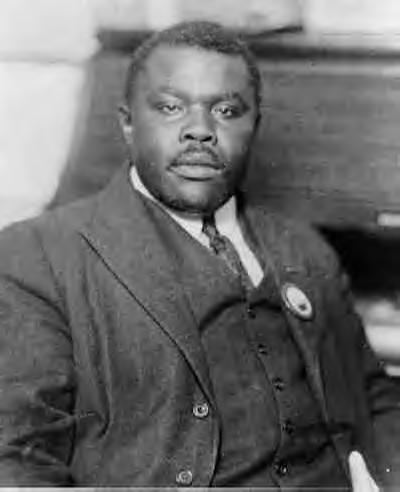 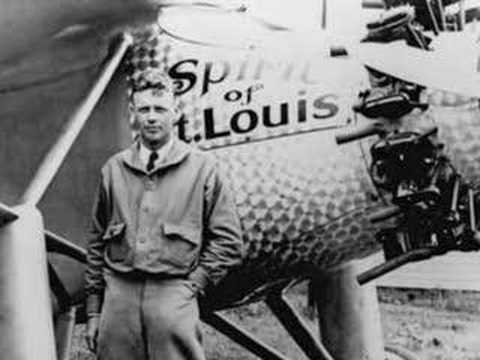 Unit 6 Acrostic Review
To review what we talked about in Ch 13 you will create an acrostic poem 
You will use the following word to create your poem: Jazz Age

Jumpstarted a new age of American heroes by flying solo across the Atlantic 
A
Z
Z
A
G
E

You must explain the importance of the following terms below in your poem, making sure to include as much detail as possible.
You must include the following: Charles Lindbergh, Flappers, 
Harlem Renaissance, Prohibition, Scopes Trial, Clarence Darrow, William Jennings Bryan
Your sentences have to be at least five words and not more than 15:
When you are finished raise your hand and I will check your work, you must get you work checked before you leave